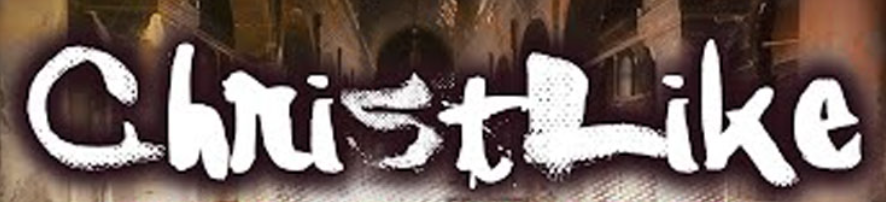 2 Timothy 1:15-18
John Mark had grown useful to Paul. 

Silas accompanied Paul on his second missionary journey.

Onesimus was a fugitive Asian slave converted to Christ. 

Epaphroditus, the friend of the Philippian church, came to see Paul in Rome.
Priscilla and Aquila risked their lives to help Paul. 

Tychicus was a “dear brother” (Ephesians 6:21), 

Tertias, his secretary Amplias “whom I love in the Lord” from Romans 16:8.

And without question Luke and Timothy.
CS Lewis said, “To love at all is to be vulnerable. If you don’t want to be hurt, give yourself to no one. Not even a cat.” 

“Don’t model the traitors, follow the example of the trustworthy.”
 
“Don’t model the cowards, follow the example of the courageous.”
How do you glorify God when your friends hurt you?
 
How do you respond when the faithful you know are being persecuted?
 
How can you develop courage for Christ when you are surrounded by cowards? 

1. COWARDICE 
Verse 15, “You are aware of the fact that all who are in Asia turned away from me.”
If we associate with spiritually courageous Christians, our courage will increase. 

If we team with those who are weak and ashamed of Christ and His Gospel, we will soon be tainted by that shame. 

1. Cowardly Leaders
Verse 15, “You are aware of the fact that all who are in Asia turned away from me.”
Maybe the group was those Christians in Rome from Asia who should have stood by Paul but didn’t. 

Or the leadership who are now in Asia but failed Paul when he was arrested in their midst. 

Or when they were requested to come to Rome for Paul’s trial, but didn’t go. 

 We don’t know, but they turned away.
People love their churches, but when the Word of God cuts deep and they know they must repent, change & grow, what do they do? 

They leave...they turn and run!

If they give a reason, it’s never their own heart.

It’s always some offense, some preference, some difference of opinion or worse something lame.
Proverbs 17:17 says, “A friend loves at all times, and a brother is born for adversity.”

Rejection and adversity separate the chaff of surface friendship from the substance of real friendship.
2. Leaders & Cowards
Verse 15, “among whom are Phygellus and Hermogenes.” 

John MacArthur writes, “Because Paul says nothing more to identify them, we can assume they were known to Timothy. And because he bothers to name them specifically out of the many others, it seems likely that they were well known in Asia, that they were close to Paul, and that they were leaders who had shown promise. They probably would have been the last ones to be suspected of cowardice, ingratitude, and being ashamed of Christ and of Paul.”
In effect Paul says to Timothy, “Surely, you don’t want to be in the same camp as Phygellus and Hermogenes.” 

Okay, Paul–so you don’t want me to model those two.
 
Who then should I use as an example?

ONESIPHORUS – A man with Christlike Courage.
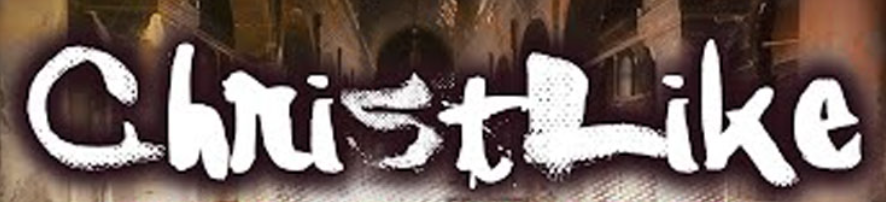 2 Timothy 1:15-18